EU Sustainable Finance and Investment
Dr Linh Nguyen
Course Outline
Introduction to Sustainable Finance
The EU’s Approach to Sustainable Finance
Sustainable Finance Instruments and Products
Case Studies in EU Sustainable Finance
Challenges and Opportunities in EU Sustainable Finance
Part 3: Sustainable Finance Instruments and Products
Agenda
The EU sustainable finance framework
Policy making timeline
The European Green Deal
EU Action Plan on Sustainable Finance
Key Components of the EU Sustainable Finance Framework
Climate Neutrality: Achieving net-zero greenhouse gas emissions by 2050.
Biodiversity: Protecting and enhancing the natural environment.
Social Responsibility: Ensuring social inclusion and equity in sustainable development.
Policy making timeline
Detailed information on the sustainable finance policy-making timeline
Policy making timeline: Overview of sustainable finance - European Commission (europa.eu)
Green Bonds
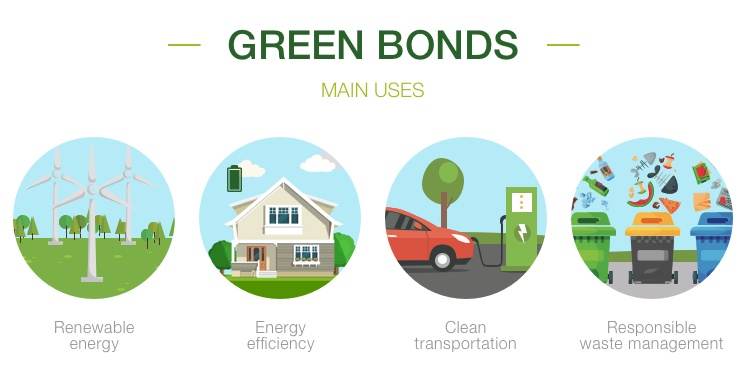 The European Green Deal is a comprehensive policy initiative aimed at making Europe the first climate-neutral continent by 2050.
Key Components:
Reduction of greenhouse gas emissions.
Promotion of clean energy and energy efficiency.
Sustainable industry and circular economy.
Biodiversity preservation.
Sustainable agriculture and food systems.
Relation to Finance: The Green Deal outlines the need for significant investments in sustainable projects, facilitating the mobilization of private capital through sustainable finance instruments.
Impact Investments
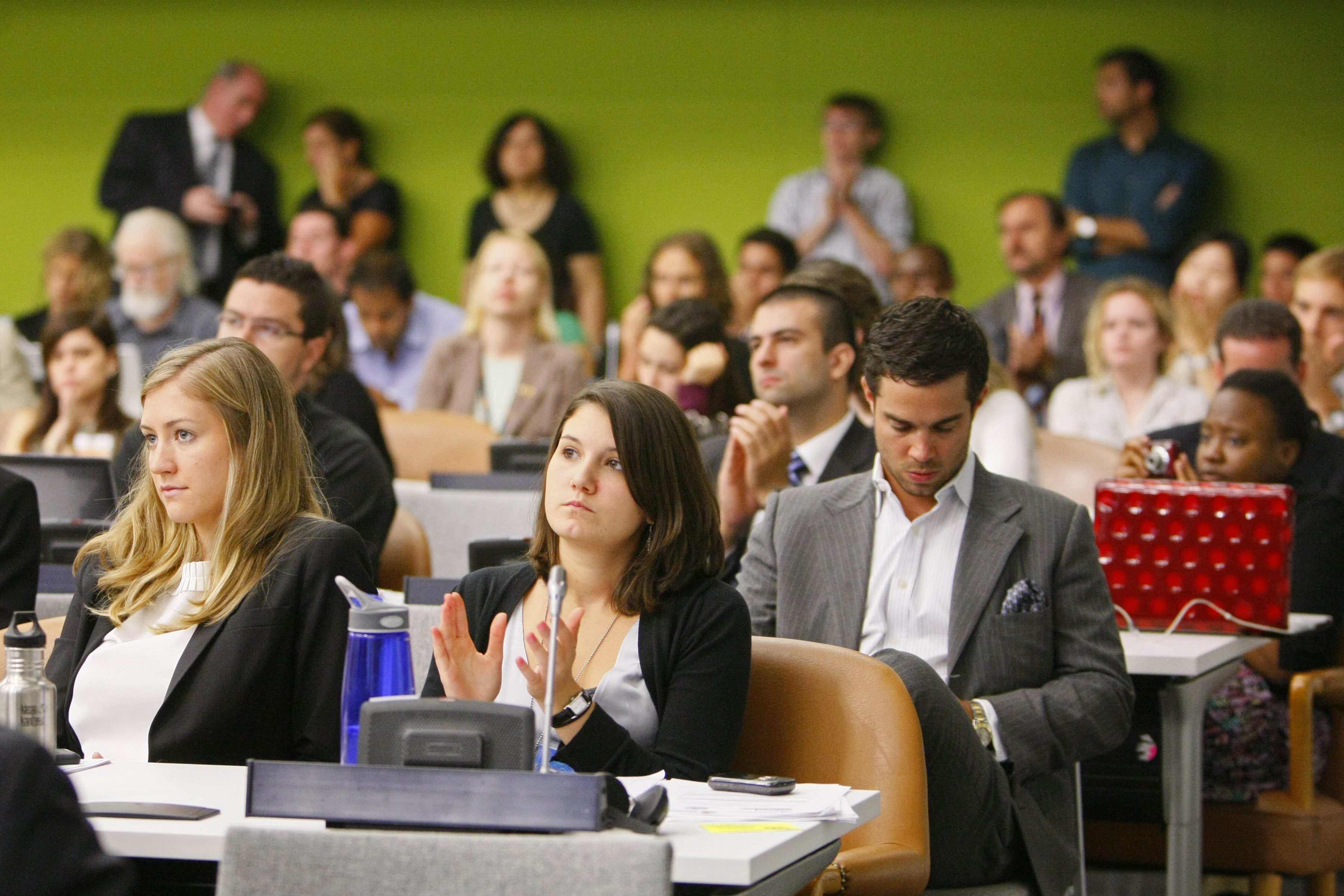 Definition: Impact investing is defined as the deployment of funds into investments that generate a measurable and beneficial social or environmental impact alongside a financial return on investment. An innovative way of boosting the private sector’s contribution to sustainable development can be achieved with impact investing.Key Characteristics: Measuring impact, intentionality
Examples: Social enterprises, funds targeting specific SDGs
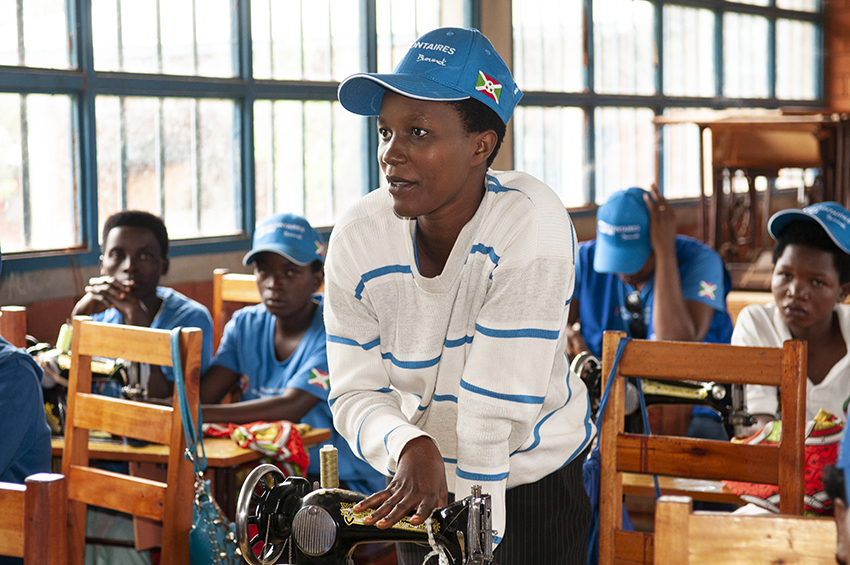 Sustainable Funds
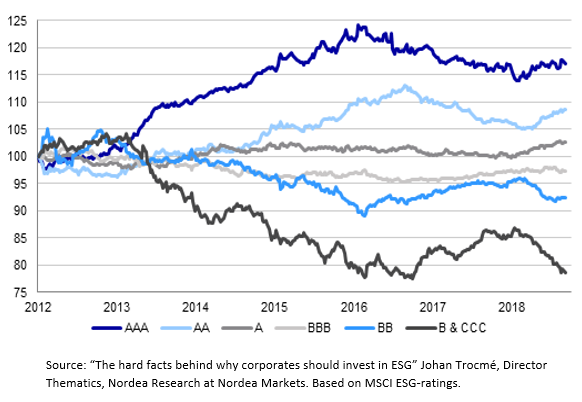 Definition: investment vehicles that prioritize environmental, social, and governance (ESG) factors alongside financial performance
Types: Equity funds, fixed-income funds
Examples: ESG funds, ethical investment funds
Opportunities in Sustainable Finance
Risks Associated with Sustainable Finance
Role of Sustainable Finance in Capital Markets
Sustainable finance plays a crucial role in capital markets by aligning investment practices with environmental, social, and governance (ESG) criteria. This shift is transforming how capital is allocated and fostering sustainable economic growth.
Integration into traditional financial systems
Impact on investment strategies
Contributions to long-term economic stability
Part 4: Case Studies in EU Sustainable Finance
Overview of Successful and Innovative Initiatives
The EU has spearheaded various innovative sustainable finance initiatives aimed at driving investments towards sustainable projects. These initiatives serve as exemplars of how sustainable finance can be integrated into capital markets and promote environmental and social goals.
For example:
The EU Sustainable Finance Taxonomy: A case study
Ambitious Environmental Targets:
The EU aims to be the first climate-neutral continent by 2050.
Plans to reduce greenhouse gas emissions by at least 55% by 2030 compared to 1990 levels.
Goals include strengthening resilience to climate change, reversing biodiversity loss, and promoting a circular economy.
Investment Requirements:
The EU needs approximately €350 billion in additional annual investment over the current decade to meet its 2030 emissions target for energy systems.
An extra €130 billion per year is required for other environmental goals.
From 2020 to 2050, compliance with the Paris Agreement could necessitate €11.7 billion to €16.3 billion in additional public investments annually (excluding transport).
Analysis of the Impact and Effectiveness of EU Sustainable Finance Initiatives
Increased Investment:
Significant growth in green bond issuance supports renewable energy projects.
Enhanced Transparency:
Regulations like the SFDR improve ESG reporting, leading to greater accountability among companies.
Market Transformation:
The EU Taxonomy reshapes investment strategies, encouraging alignment with sustainability criteria.
Social and Environmental Benefits:
Programs like InvestEU generate job creation and foster advancements in sustainable technologies.
Part 5:Challenges and Opportunities in EU Sustainable Finance
Challenges Facing EU Sustainable Finance
Challenges Facing EU Sustainable Finance
Read more: Sustainability challenges | European Environment Agency's home page (europa.eu)
European Green Deal
Objective: Aims for climate neutrality in the EU by 2050.
Components: A comprehensive package covering climate, environment, energy, transport, industry, agriculture, and sustainable finance.
Approach: Advocates for a holistic, cross-sectoral strategy where all policy areas contribute to climate goals.
Support: Implemented through the EU's 8th Environmental Action Programme, linking various initiatives for a sustainable transition.
2030 Agenda for Sustainable Development
Adoption: Launched on September 25, 2015, by UN leaders; includes 17 Sustainable Development Goals (SDGs) and 169 targets.
Goal: Committed to eradicating poverty and achieving sustainable development globally by 2030.
EU's Role: Actively involved in implementing the Agenda and SDGs within the EU and in development cooperation with partner countries, aligning with its sustainable development priorities.
Opportunities for Advancing Sustainable Finance